Housing Policy in Ireland
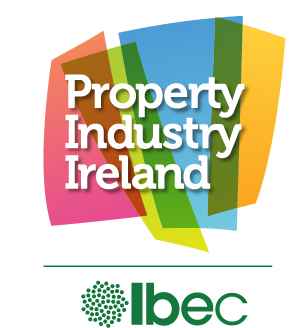 David Duffy, Director
Property Industry Ireland
Property Industry Ireland
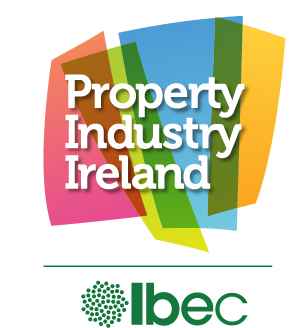 Through evidence-based research, we inform and influence property strategy in Ireland. 

Our mission is to create a sustainable property industry for the benefit of the people of Ireland.


POLICY COMMITTEES:

Market Supply and Demand
Funding Initiatives
Construction and Technical Issues
Planning and Development
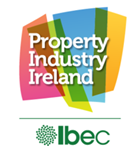 PII MEMBERSHIP COMPOSITION
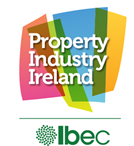 OECD (2011)
Housing policy is important
“Badly designed housing policies played an important role in triggering the recent economic and financial crisis”
Government intervention in the housing market
Enhance peoples housing opportunities and ensure equitable access to housing
Fiscal (taxes and subsidies), provision of social housing, rental allowances, regulation
Planning
Mortgages
Development finance
Regulation
Local Auth.
Banks
RTB
Central Bank
FTBS
Movers
NAMA
Housing Agency
Housing Policy
Owner-occupiers
Government
Govt. as a consumer
Policy: Govt. depts.
Social
Rental market
Homelessness
Infrastructure
Investors
Private
Long term
Short term
Institutional Investors
Builders
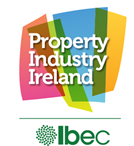 Action Plan for Housing and Homelessness
Published July 2016
Five key areas:
Address homelessness		21 Action points
Accelerate social housing		24 Action points
Build more homes			12 Action points
Improve the rental sector		13 Action points
Utilise existing stock		14 Action points
Timelines given and responsible depts./agencies identified
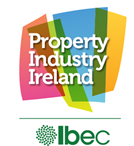 Housing policy
Now have a Minister for Housing
Positive development
Consultation between policy makers that impact on the housing market
FTB “Help-to-Buy” Scheme discussed with CBI
Housing Delivery Office
Statistics and data very important
Make policy on the basis of evidence
Extra data welcome addition from CSO
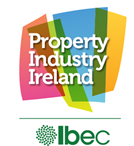 Macro-prudential Measures
Necessary but…
Duffy, Foley, McInerney and McQuinn (2016) find that over the longer term:
House prices lower than they otherwise would have been
This impacts on the viability of housing construction
Lower levels of housing completions relative to baseline
McQuinn and Cronin (2016) find that rents are higher for a given price level
Policies have implications for the broader housing market
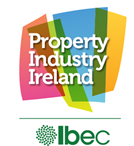 Budget 2017
FTB Help to Buy Scheme
Aimed at new build homes
Uncertainty about ability of FTB to realise demand has adversely affected supply
Measure should alleviate this
Supply will need to respond
Other measures include:
Extension of mortgage interest relief
increase in mortgage interest deductibility for landlords
increase in rent a room relief
Living city initiative extended to landlords
Home renovation scheme extension
Still a mis-match between prices and costs
Need to understand the micro-detail of what contributes to costs:
When bought land
Length of planning process
How is development being financed/source of finance
The cost of finance
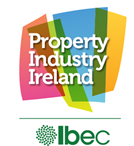 Housing Priorities need to continue to focus on:
Ensuring a supply of quality, affordable housing
Funding infrastructure to connect communities and unlock development potential
Reforming planning to bring new viable housing to occupancy
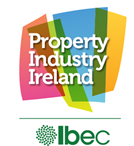 PII perspective
No single reform
Need for ongoing engagement between all actors to understand the micro-detail of supply and demand
Whole-of-government approach needed
Consider how policies impact on all segments of the market
Policy needs to consider the long run

Results in better visibility of future risks
Housing Policy in Ireland
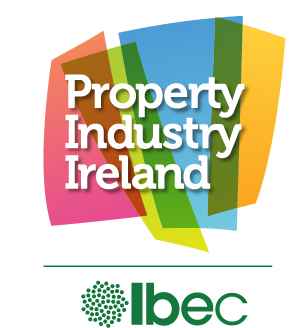 David Duffy, Director
Property Industry Ireland
www.propertyindustry.ie
info@propertyindustry.ie